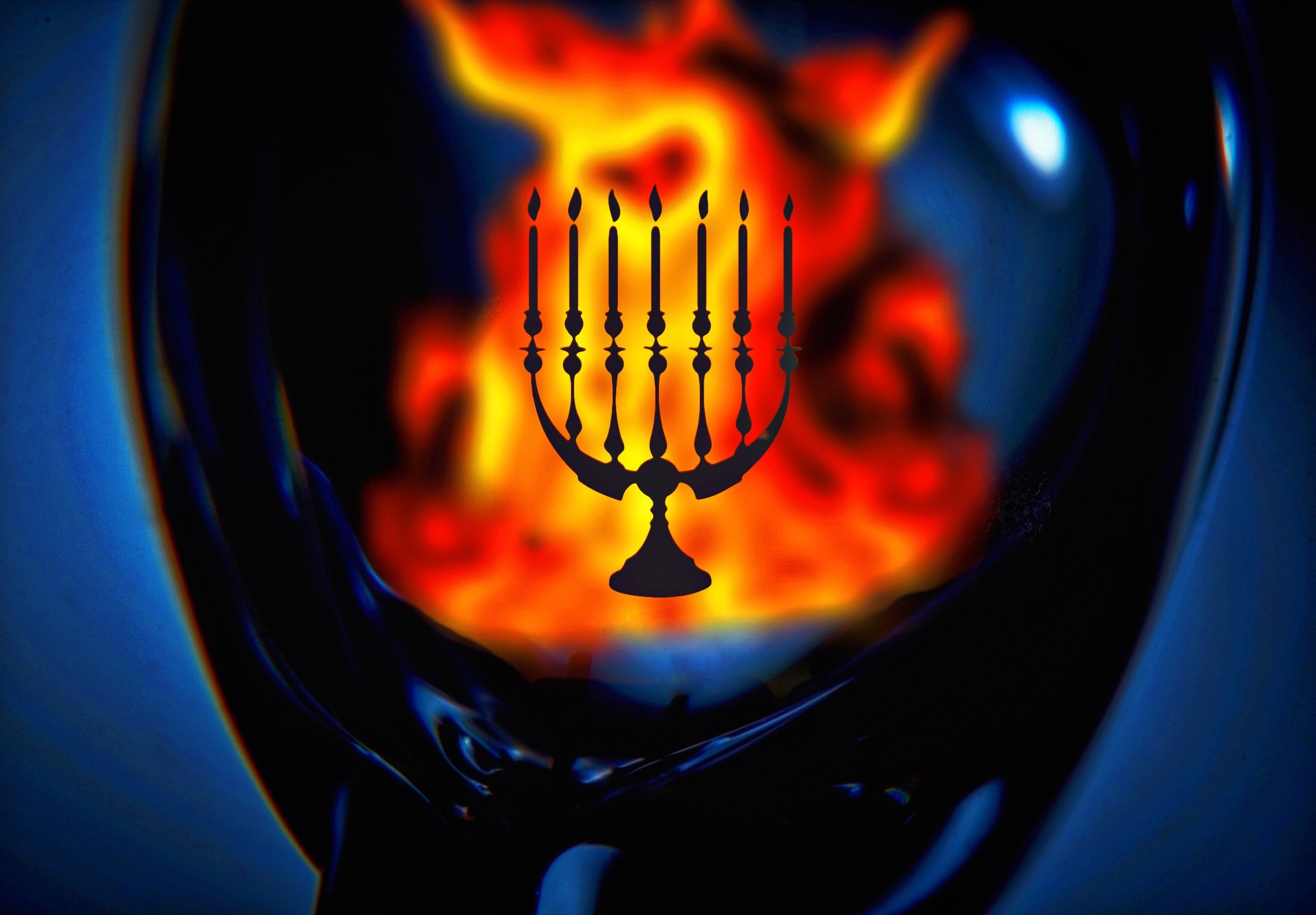 Book of Revelation5  Different   Methods  of  Interpretation
Vision to Strengthen the Saints
Raymond Breckenridge Orr
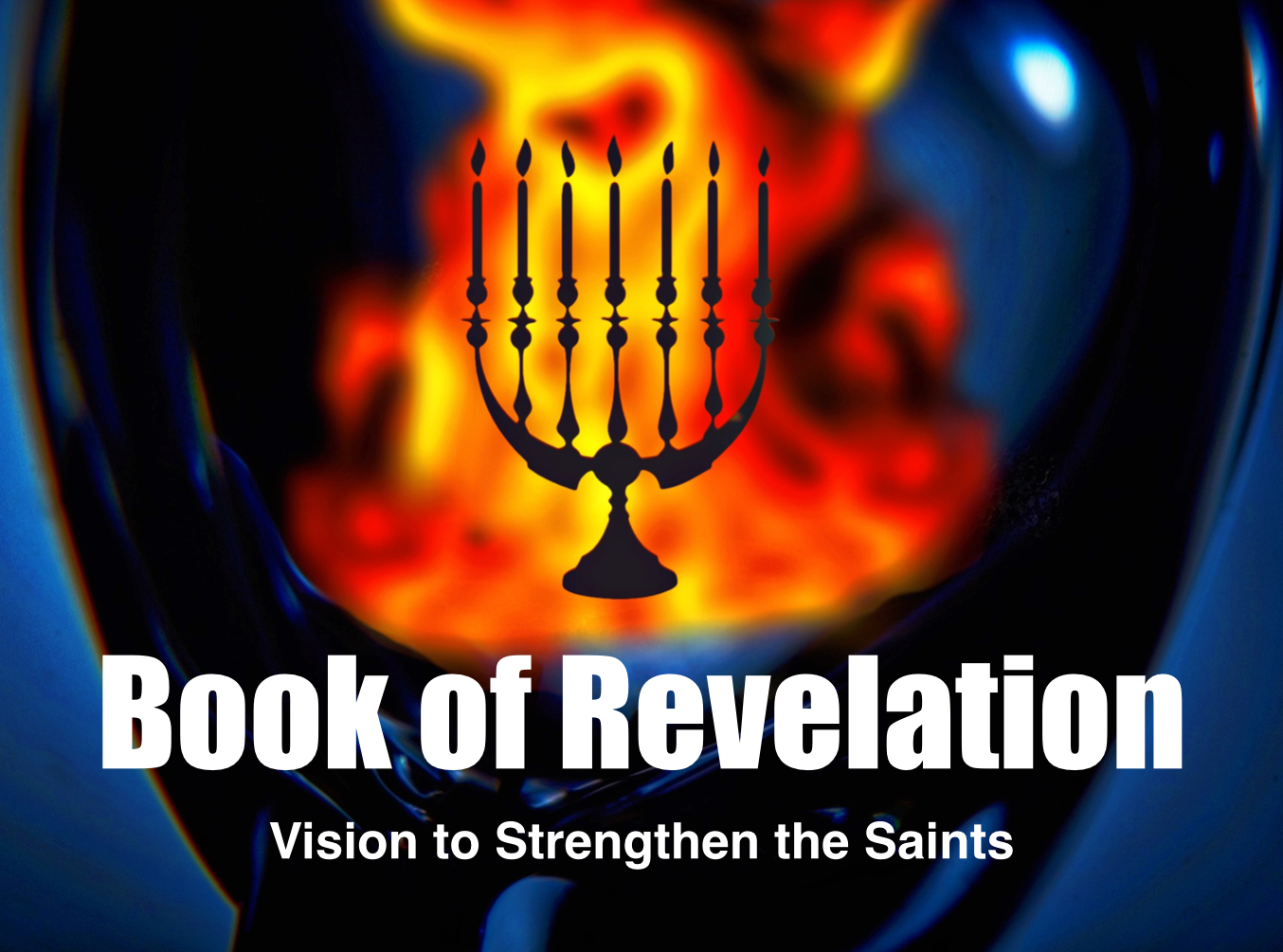 Different Interpretations# 1 Preterists
Preterists - ‘to be gone, past’ –

Preterists find that most of the book of revelation’s teaching has already been fulfilled in the 1st  century, or first few centuries, of Christianity; most pointedly in the destruction of Jerusalem (A.D. 70) or in the downfall of Rome (5th century).  

* Contemporary Historical Approach
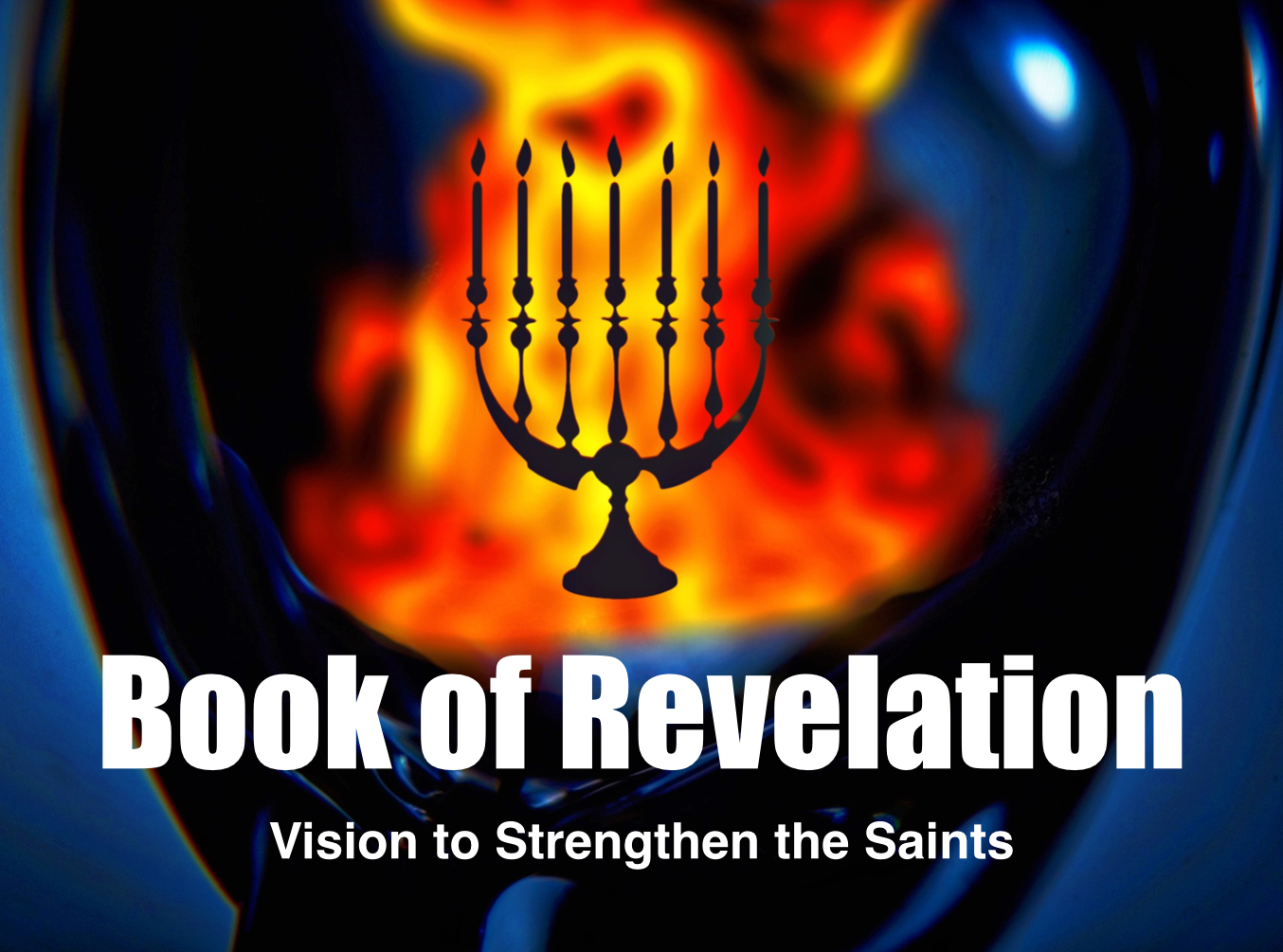 Different Interpretations
Preterist Type A: The prophecy’s message 			 concerning salvation and judgment has 				 already been fulfilled by 70 A.D. Thus the message of the Revelation of John (the Apocalypse of John) was intended for the first century church, and the judgment prophesies are mainly concerned with Israel.  
*** One major difficulty with this view is that persecuted Christians during Nero’s reign would receive comfort from these writings, but to later generations the teaching would be of relatively little importance.  
*** The other problem is what to do with the prophecies of final judgment.  If they hold that the prophecies are mainly concerned with Israel, then how do they interpret those which allude to Daniel 2 and 		Daniel 7, clearly concerned with the universal 						judgment of the nations.
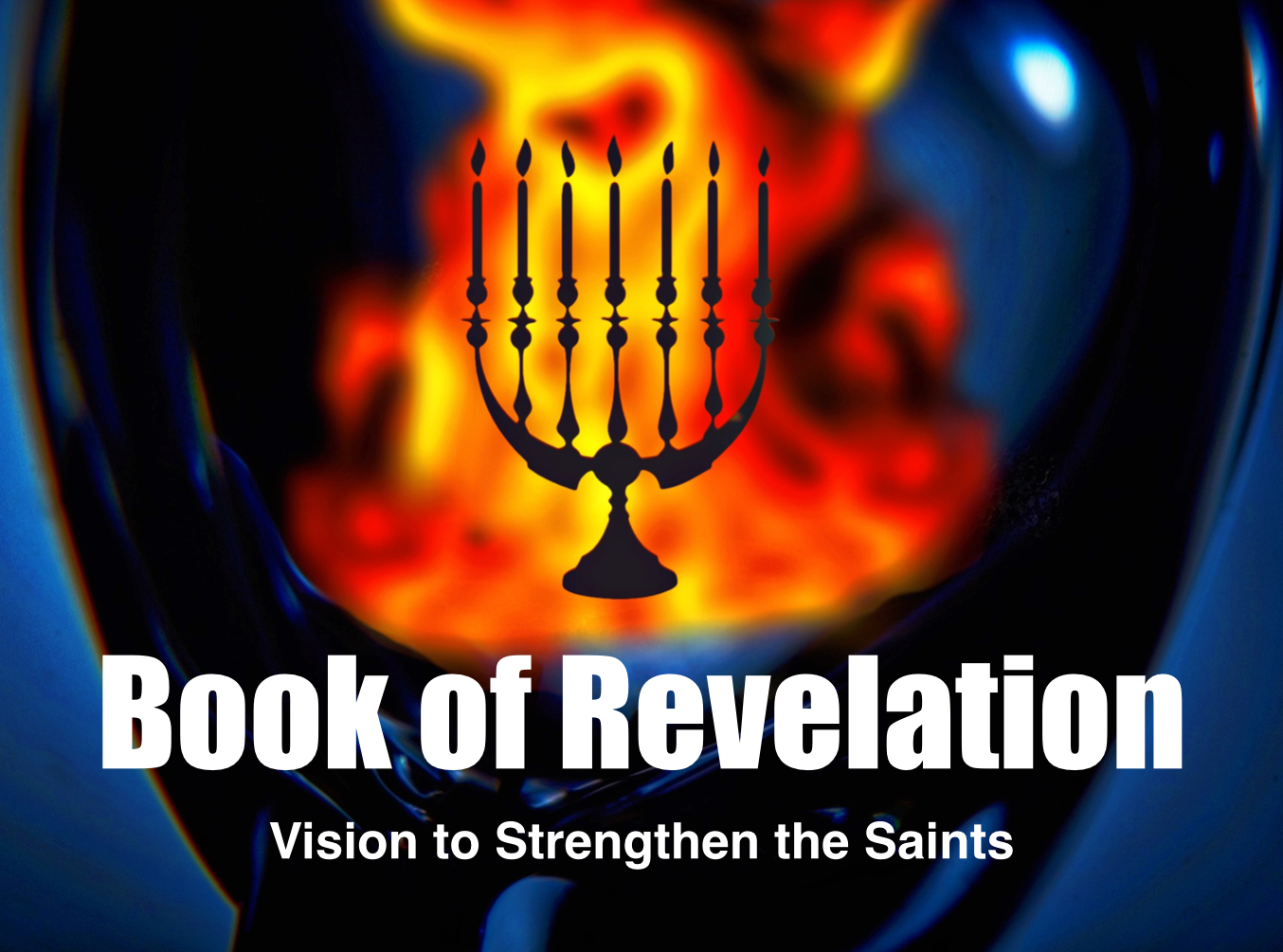 Different Interpretations
Preterist Type B:  This group sees 					fulfillment in the fall of the Roman Empire, “Babylon the Great”, in the 5th century.  
***This is a bit less problematic but still has the same difficulty in dealing with passages of final judgment.  Many are forced to conclude that       in part John’s teaching never happened, and therefore his revelation was mistaken in part.
*** To claim that the visions of Revelation have already been fulfilled in the first century (or centuries), this school of thought basically must neglect or dismiss any of the unfulfilled predictive		      elements that are found in the book.
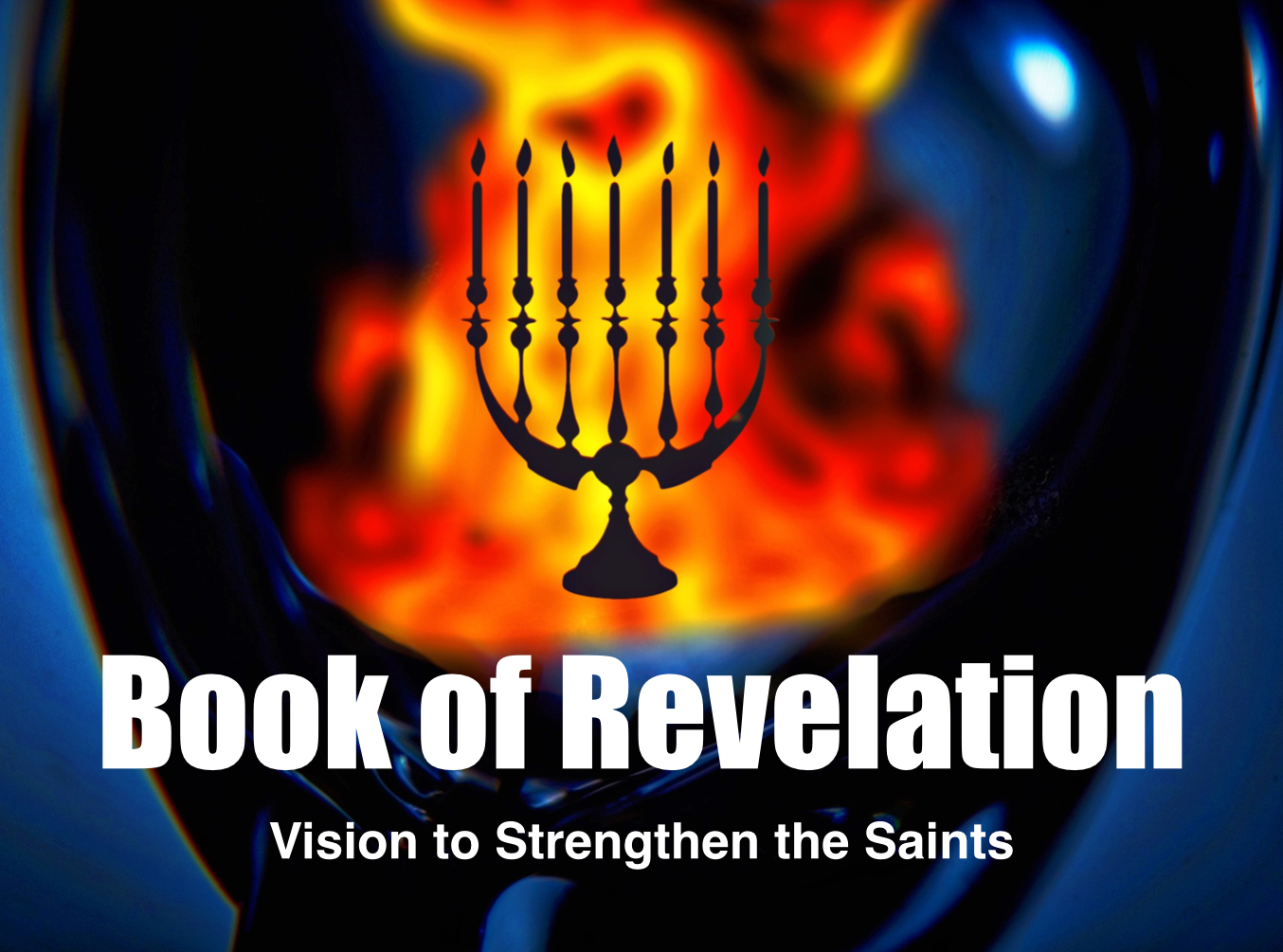 Different Interpretations# 2 Historicists
Historicists see the events of Revelation as unfolding in the course of history.  Most who hold this view conceive a chronological order in the course of history in the seals, the trumpets and the bowls.  They understand the book to be a detailed account of events covering the whole period from the first coming of Christ to the second.  Those holding this conviction view revelation to be almost entirely a prediction of specific historic events.  A solid example of this was found during the reformation where the pope and papal power were interpreted to be the two beasts of Rev.13 or as the scarlet beast and the				 woman who rides her in Rev.17.
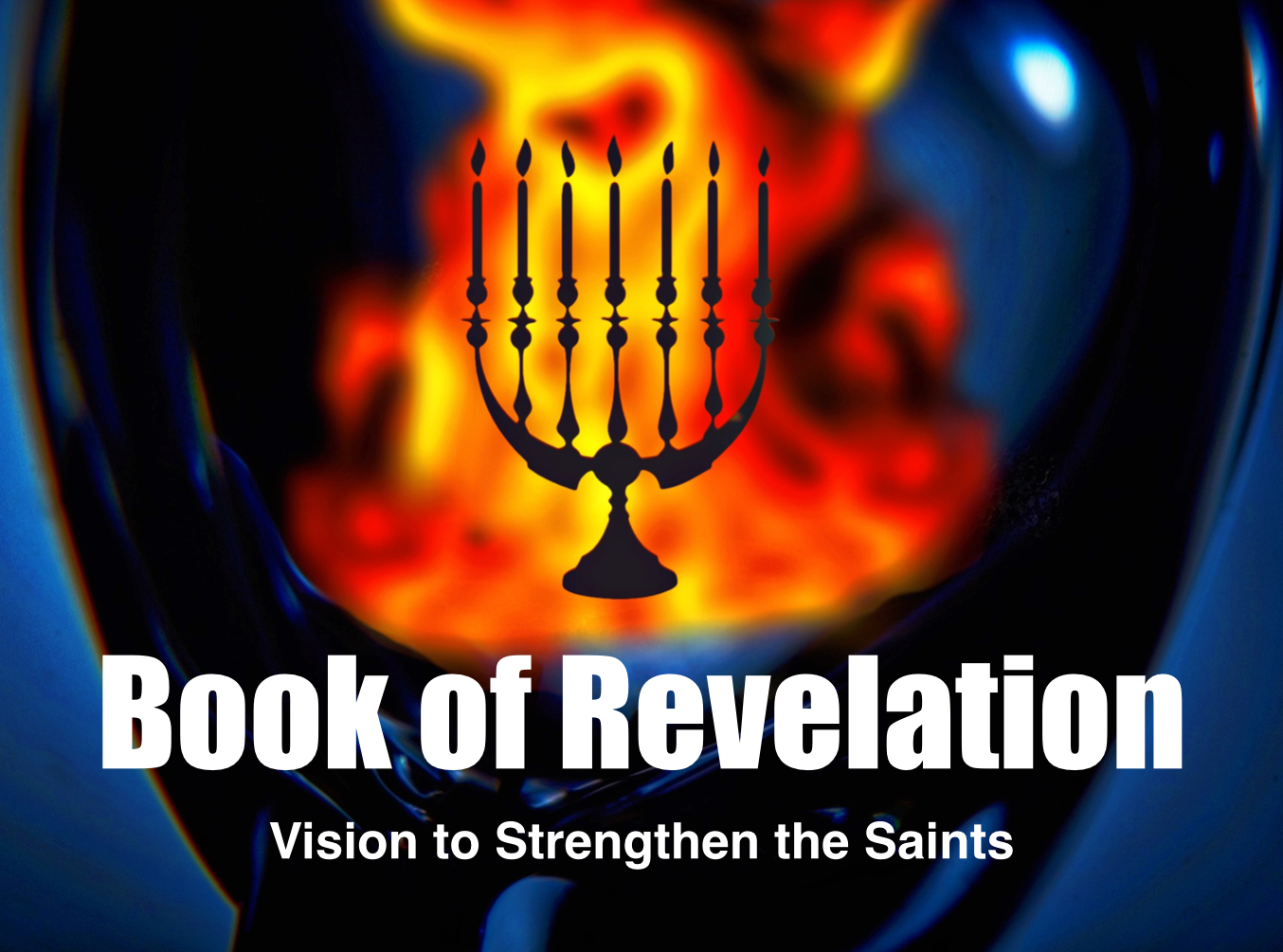 Different Interpretations# 2 Historicists
*** Ironically, the propensity to limit symbols to specific historic occasions makes it difficult for those who hold this view to agree as to which actual historic events these symbols designate and when they might have been fulfilled in the course of history. 
 
*** The greatest critique of this is that the first century Christians, and even successive generations, would have little understanding of the book if it concerned so many events much later on in the historic process.  Thus the bulk of the book would have little or no			 significance to their day and age.
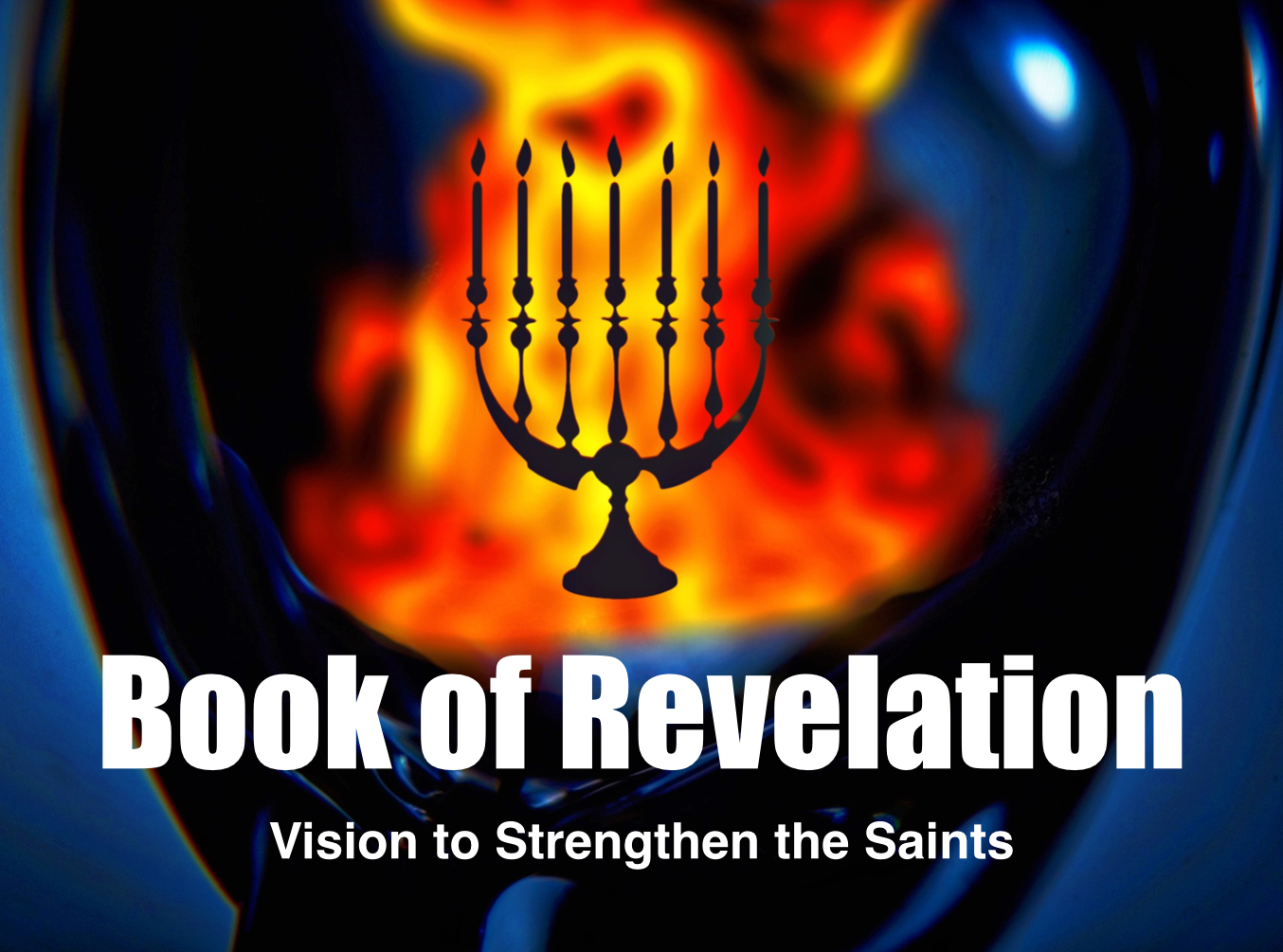 Different Interpretations# 3 Futurists
Common to Dispensational Approach.
 Futurists also believe the book to be mostly predictive, but because they expect a more literal fulfillment to its prophecies, they hold that even today the greater part of it, chapters 4-22:5 has not yet come true and immediately precede the end of human history. There are 3 main divisions all represented in 1:19: the past “what you have seen” (1:9-18), the present “what is” (2:1-3:22) and the future “what must 		happen after these things”  (4:1-22:5).
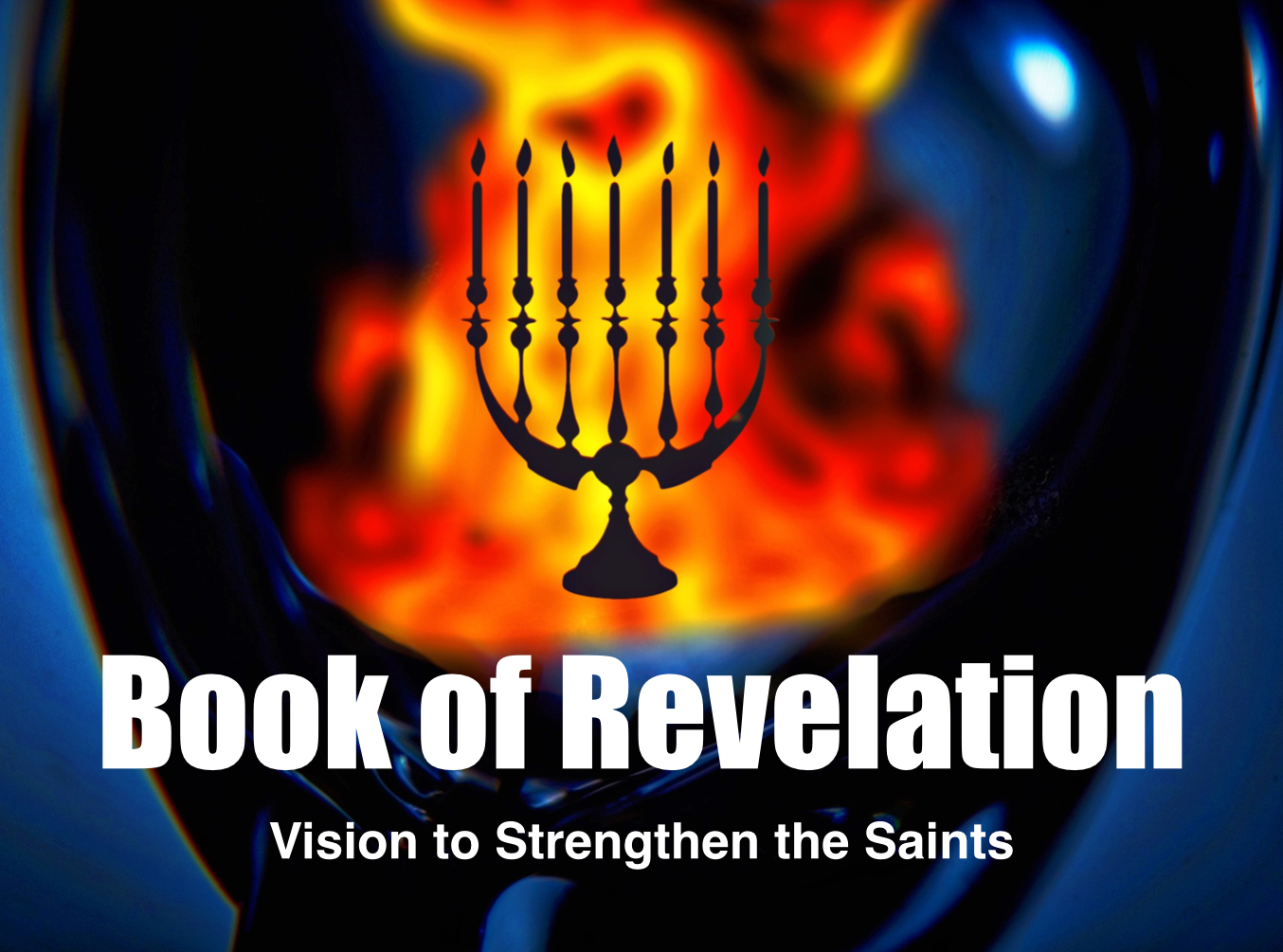 Different Interpretations
Futurist Type A: Futurists speak largely of 			 Revelation as a prophecy of events still yet 			 to come.  In this popular view, the visions in the book represent an order of future events.  
For example the content of the message forms into a sequence: 
(a) ethnic Israel is restored to its land, (b) there is a heavenly rapture of the church, then (c) a 7 year tribulation, next (d) the rule of the Antichrist, followed by (e) evil nations embroiled in a battle over Jerusalem, then (f) Christ’s second coming to destroy these evil nations, and (g) there is a 1000 year reign, then (h) the final rebellion of Satan and those unbelievers who follow him embattled against Christ and his followers, and finally (i) a new heaven and new earth 						established where Christ reigns with the 						church.
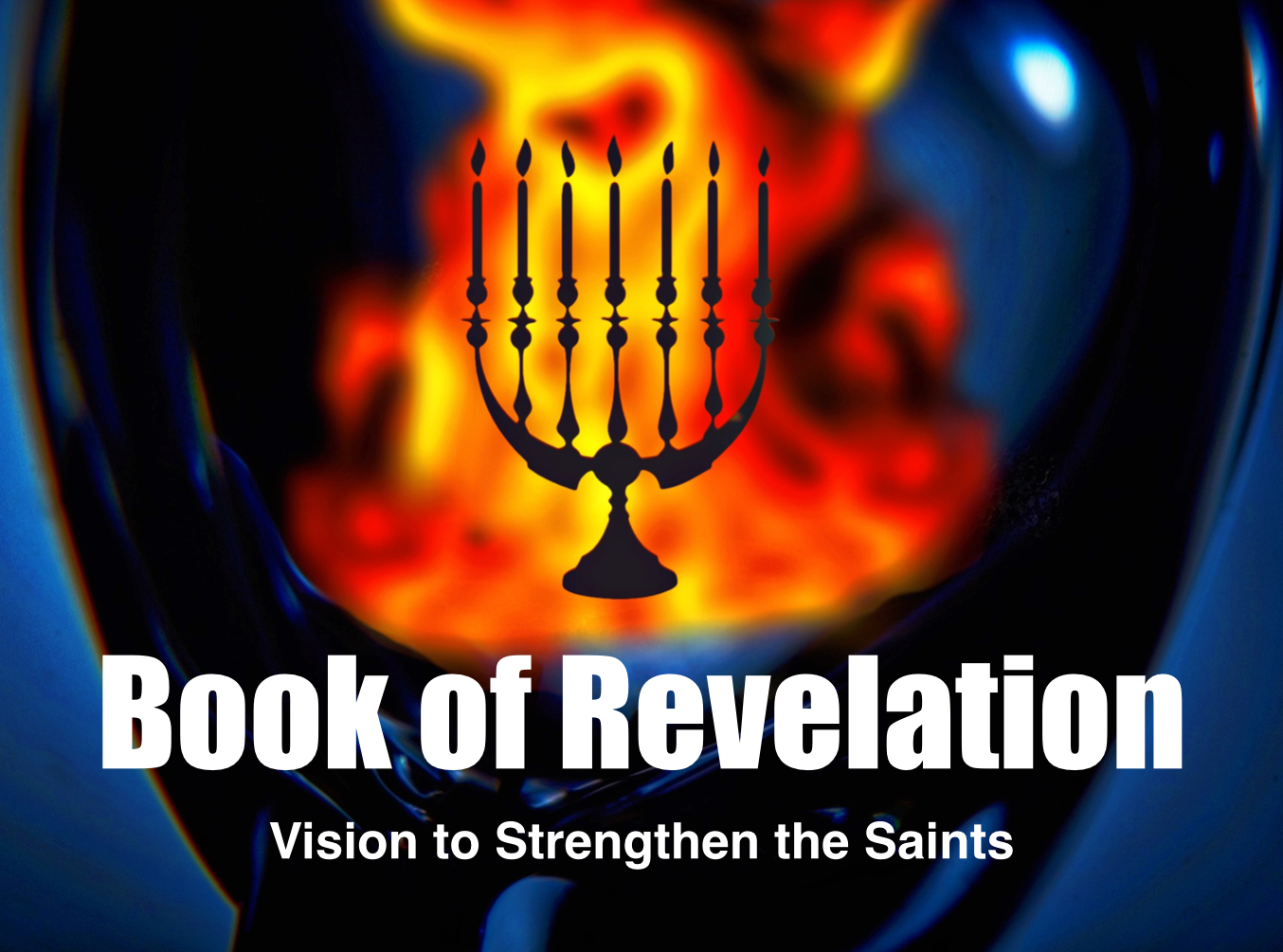 Different Interpretations# 3 Futurists
Futurist Type B:  A modified form of the futurist understanding uses a less literal approach to the book, and does not insist on following a tight chronological order or even a pre-tribulation rapture.  Christians too will pass through the final trials and tribulation; thus 4:1-8:1 covers from Christ’s resurrection to the end of human history, while 8:2-22:5 concerns the period of final tribulation as well as subsequent events.  Some versions of this posit 7 successive extended time periods followed by the church					 being ultimately raptured.
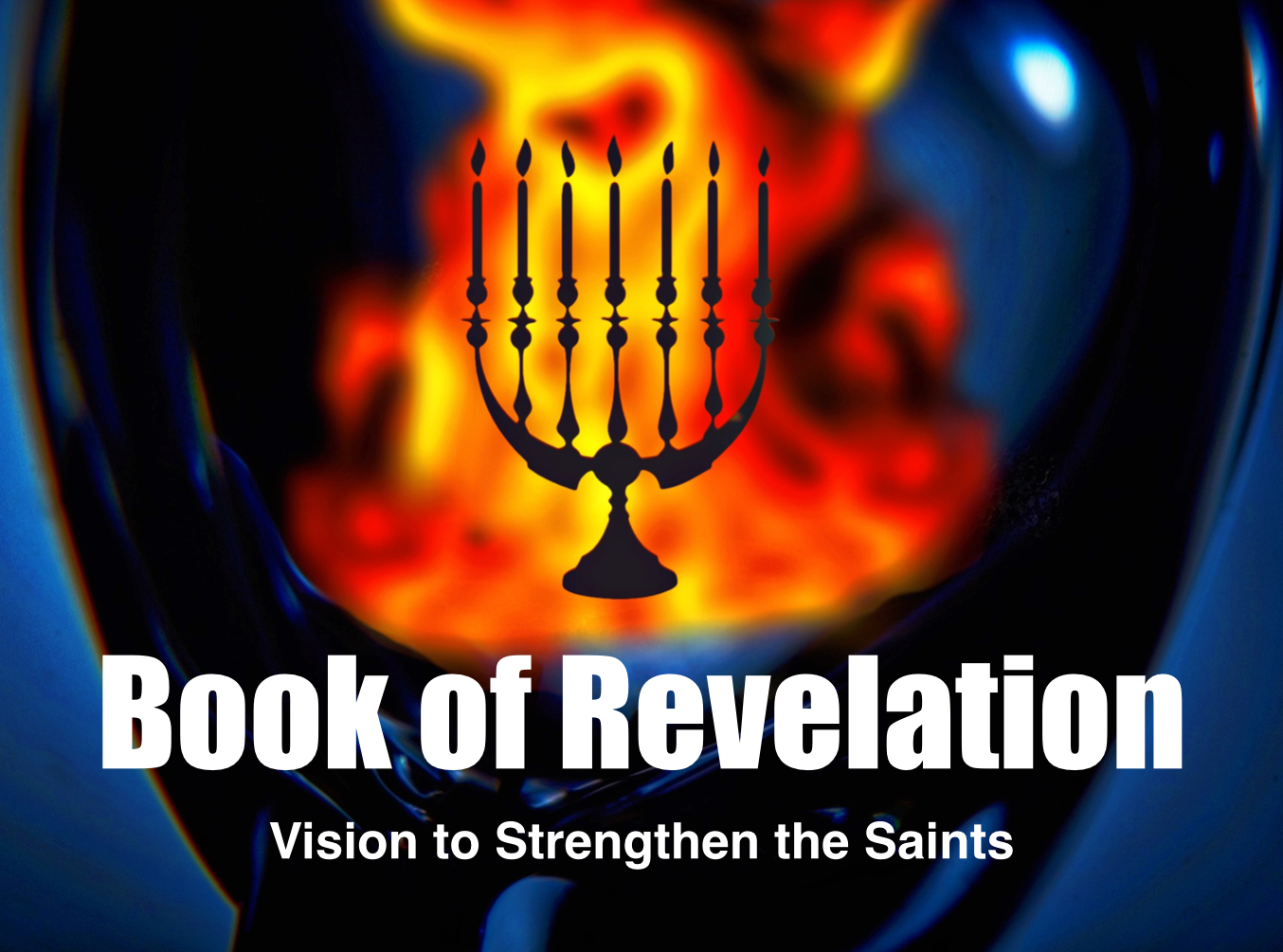 Different Interpretations
Futurists: A slight variation of this views  			   chapters 1-6 as having historic application, 			   and chapters 7-22 as representing the future close of human history.  In this, the 7 churches represent the whole Christian community and the 7 seals refer to various historic forces that impact humanity preceding the end times and final judgment. 
*** The futurist view still continues to be problematic in that it leaves the first century church with application from only chapters 1-3, but little understanding of chapters 4-22.  The weakness comes from the futurist’s insistence that the prophetic focus is upon Christ’s return.  If the church down through the ages has had to wait for this event to see these prophecies fulfilled, then			 there will not have been much application for 						the church down through time.
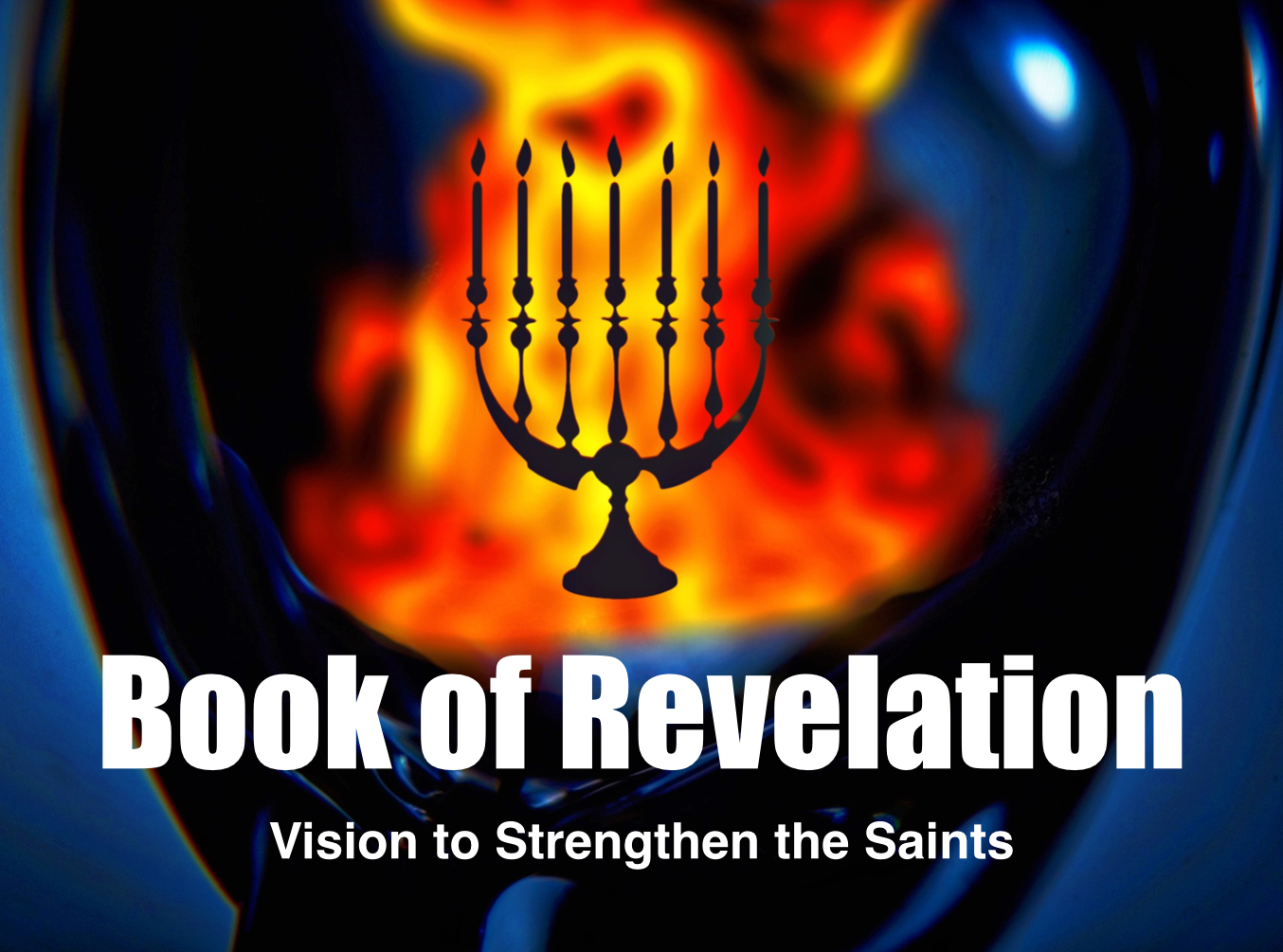 Different Interpretations# 4 Idealists
Idealists  are very reticent to connect 			    Revelation’s symbolism with historical events.  Ideas of time and place are meant to be flexible and not bound to specific historic events.  They focus instead on the church as it faces the struggle between good and evil, providing spiritual principles that demonstrate how Christ and those faithful to him overcome and defeat evil.  
Revelation’s universal message uses signs, symbols, names and numbers of religious and cultural settings to convey eternal truth to those who believe.  Prophecy fulfilled in the process of 		 time may be applied to any period of history.
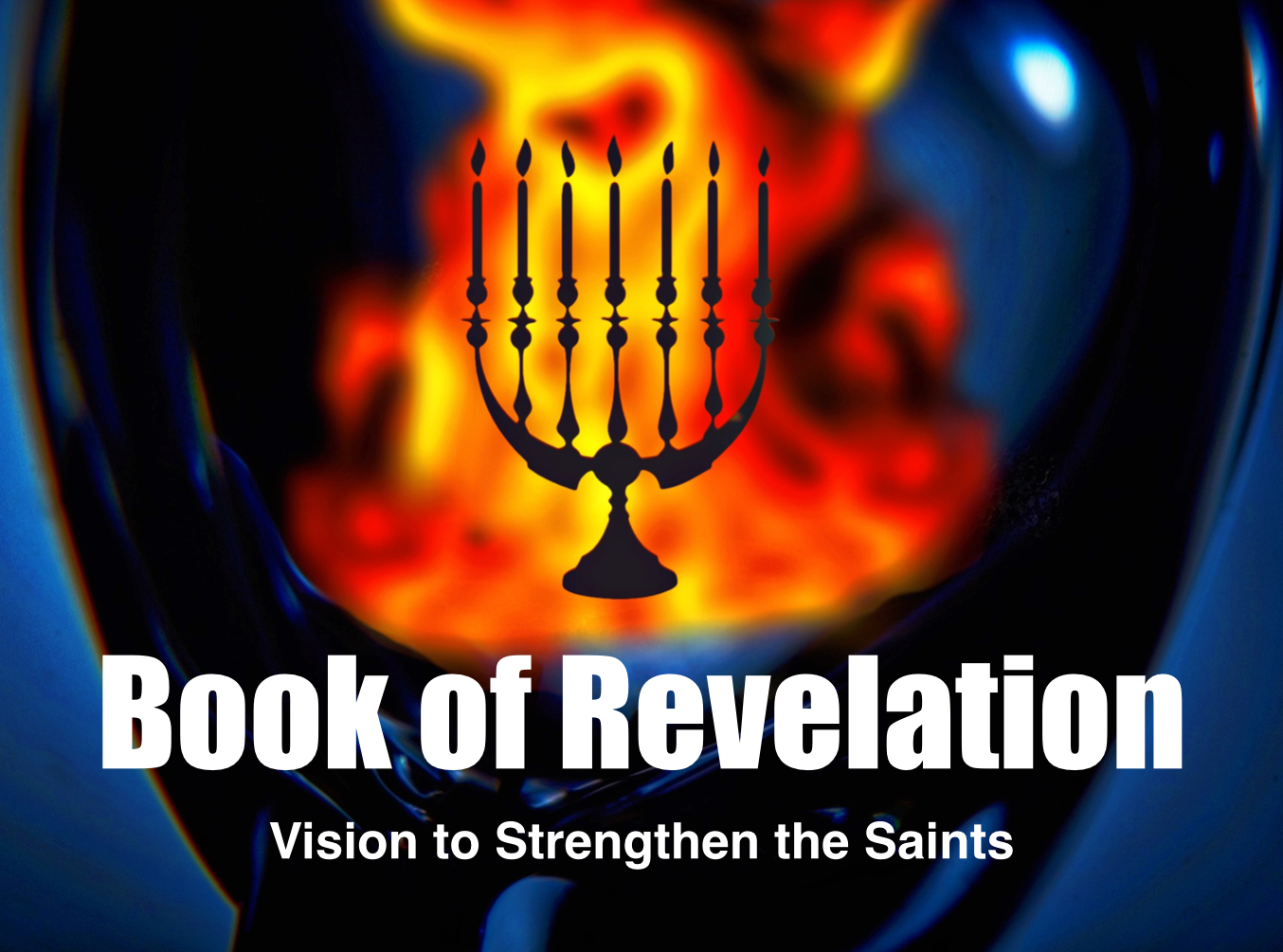 Different Interpretations# 4 Idealists
The biblical principles in revelation provide 			   believers from each generation with comfort and assurance of God’s intimate involvement and ever-present control of the historic process. 
 	*** This position has been used to undermine a high view of Scripture when principles translate into mere ethical behavior applied to the issues of economics, race or gender. The symbolic and figurative language can be used to buttress any kind of theological persuasion that one might hold; for it lends itself to many kinds of interpretation (e.g. Christian cults).  
 	*** The consistent idealist, in an attempt to unfetter any and all symbols in the message from historic events, may end up unable to concretely affirm the final		 consummation of human history or a decisive 				defeat of manifest evil in final judgment.
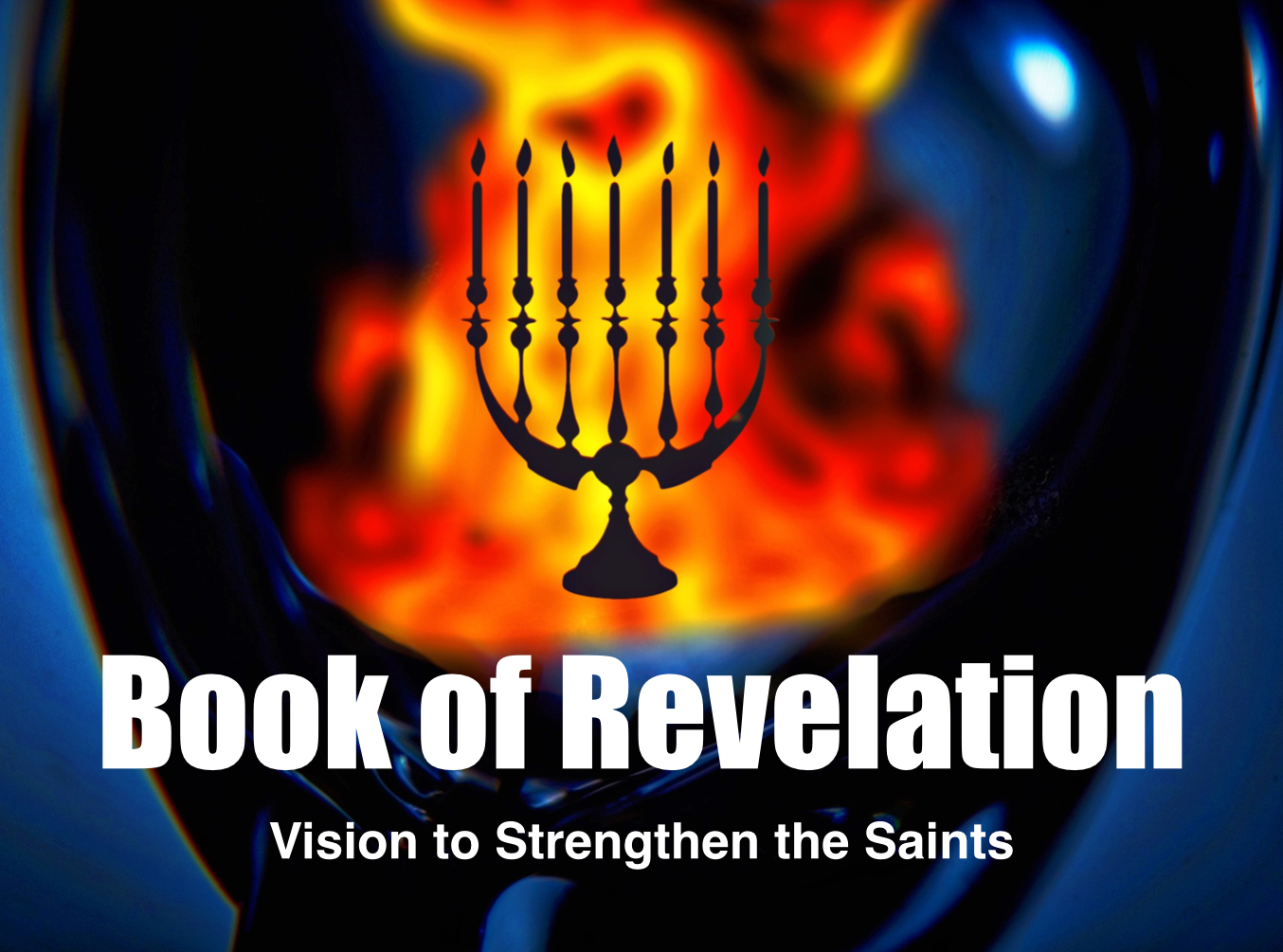 Different Interpretations# 5 Eclecticism
Eclecticism  - A redemptive historical					type of modified idealism 
Eclecticism seeks to blend these various methods of interpretation into a comprehensive package.  There are various combinations possible using this approach, too many to be identified here, but the method of interpretation people use highly influences the way they apply revelation’s content to life.
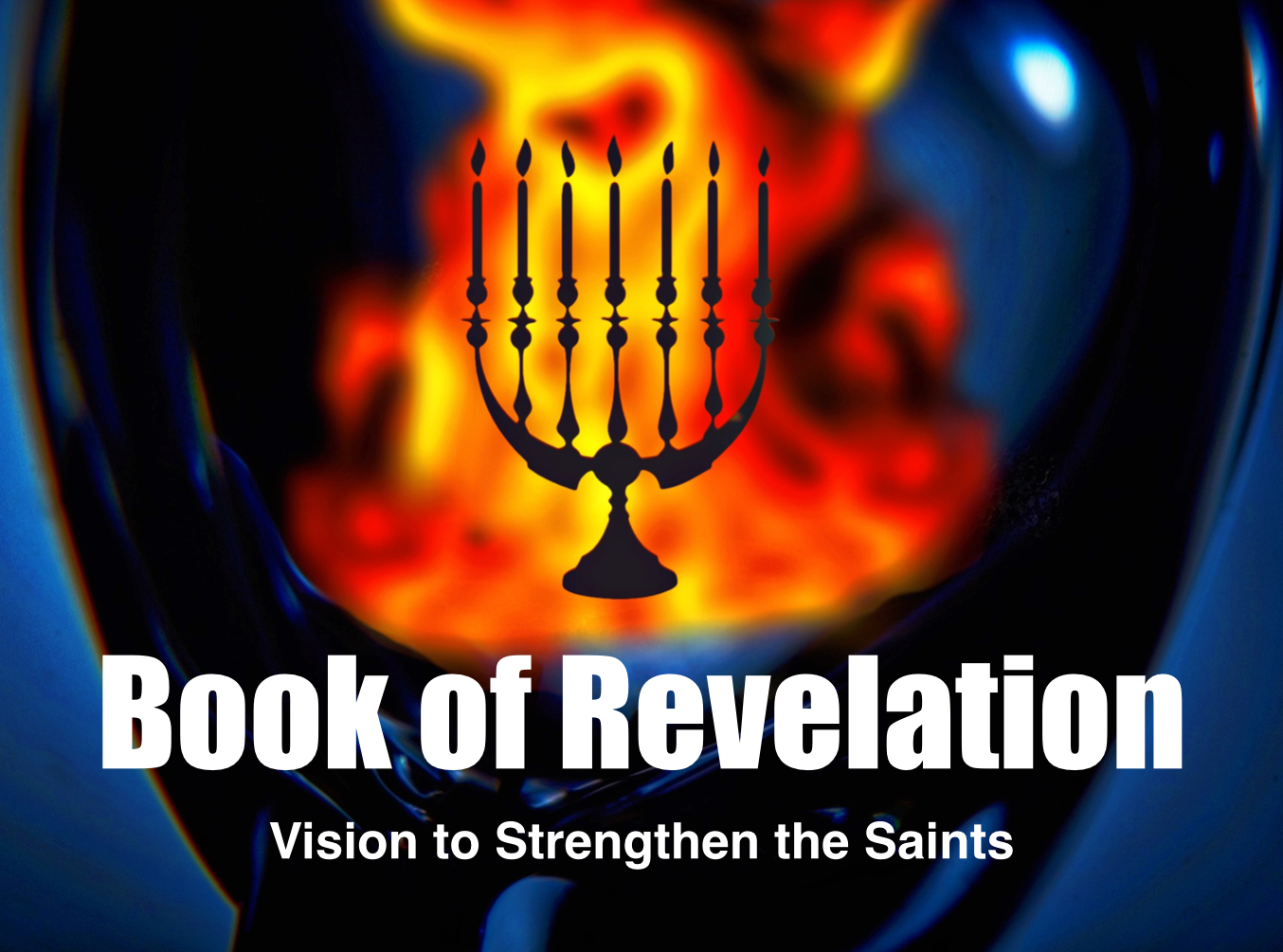 Different Interpretations
The preterist method appropriately 					 confirms that 1st century Christians were 				 able to understand and apply the whole book of revelation to their life situation.  The historicist method accurately realizes that each epoch of history has the possibility of a fresh application of this prophesy to its current historic circumstance.  The futurist method properly puts forth the purpose of this book as eschatological in nature, with an end to history and a final victory over evil clearly anticipated within its teaching.  The idealist correctly understands that spiritual principles flow out of the figurative and symbolic use of language, and that these provide guidance and encouragement to those who seek to be			 obedient to Christ in every aspect of life, 							for every generation.
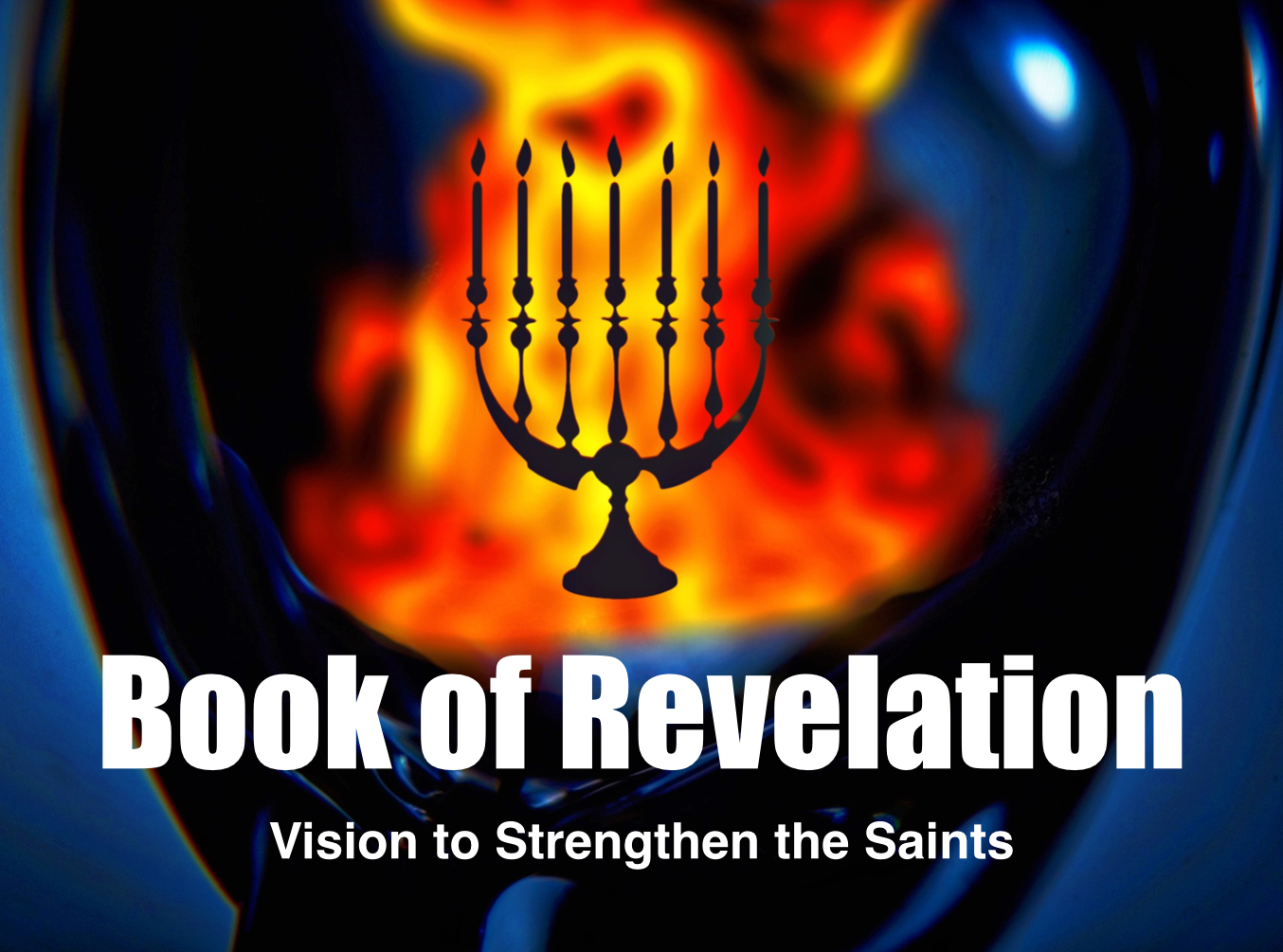 Different Interpretations# 5 Eclecticism
If John was writing for both his 					  contemporaries and the church in successive ages, so that they would have comfort from these visions, the content of this prophetic, apocalyptic message must have application to the entire church from every age.  
One of the basic issues that must be settled is whether the message of revelation should be interpreted as a linear historic sequence (a continuum perspective), or as a series of parallel, recurrent messages that overlap in content and application.  The latter sets forth a recapitulation of human history that encompasses with increasing		 intensity the salvation and judgment of God 					as He establishes His Kingdom.
7 Perspective Points
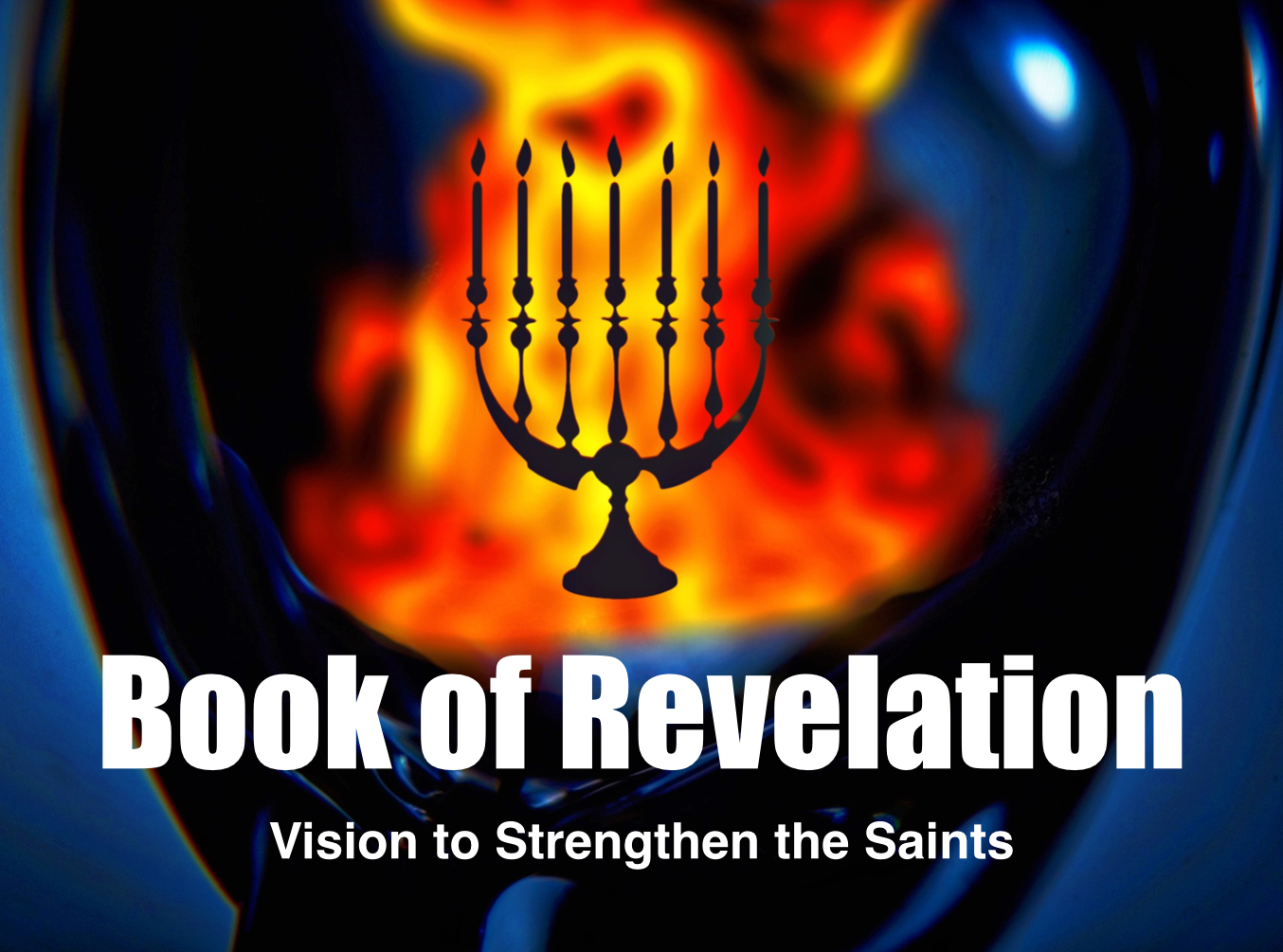 1) Revelation is the only NT book whose 					    main focus is the consummation of history. 
                  2) Revelation reveals what remained hidden 				    in Daniel’s day (Dan.12:1-4,9 ; Rev 22:10).
3) Revelation intensely describes the glorious and  	 	 	 eternal nature of the kingdom of God over against the 	 more subtle introduction in Old & New Testaments.
4) Revelation shows the final judgment and lasting 	 	 	   glorious victory of good over evil.
5) Revelation clearly proclaims that Jesus Christ is divine 	   	as the notions of God and the Lamb are gradually 	  	   	interwoven throughout the fabric of its text.
6) Revelation reveals how God’s purifies and matures 		   	the church through persecution and suffering.
7) Revelation concludes and completes what was 			    	consecrated in Genesis (the beginning) and thus it 				provides a powerful synthesis of biblical truth. 
 			.
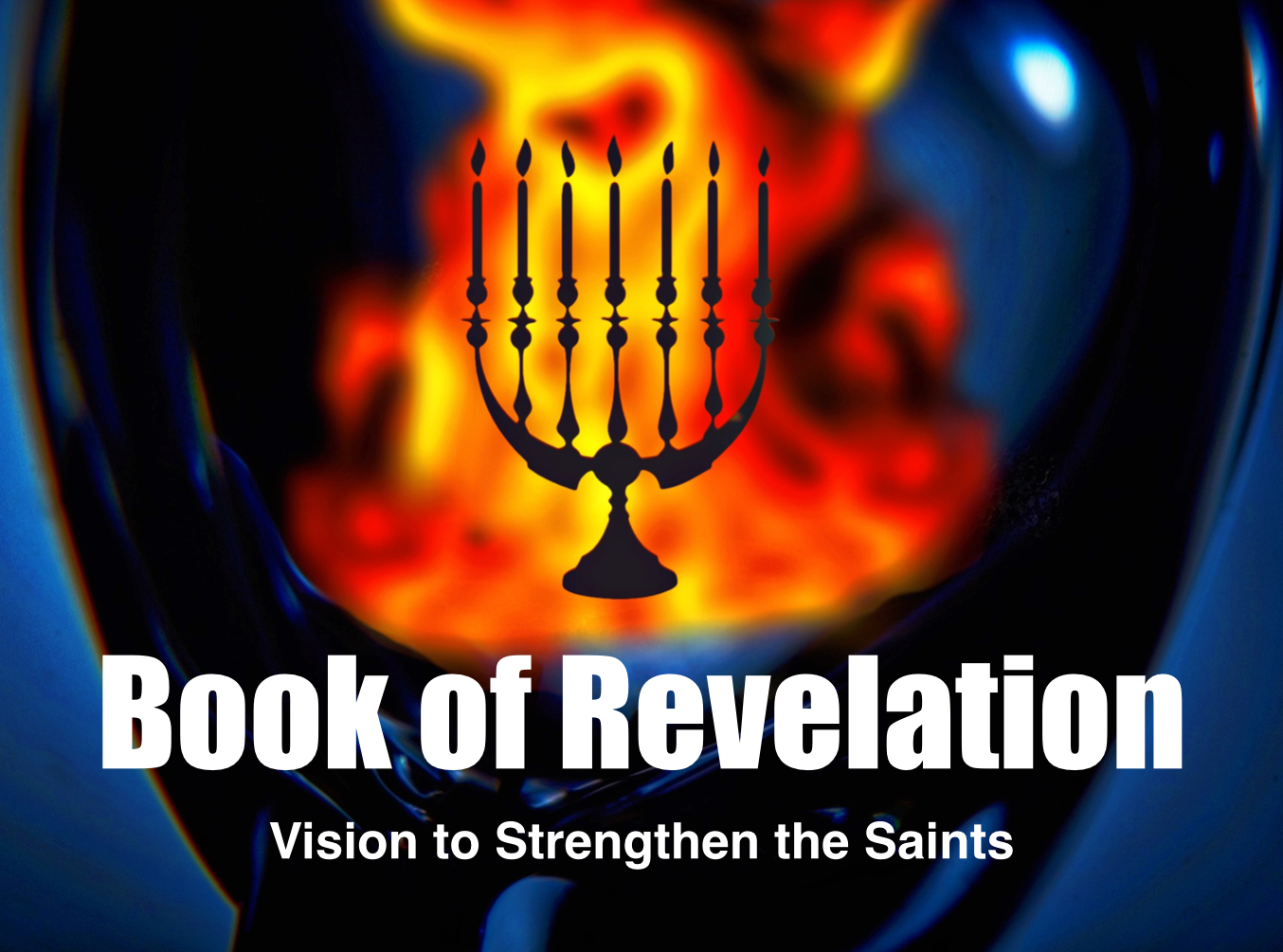 Different InterpretationsDiscussion Questions:
1. In the 5 major views of interpreting the book of Revelation, with which one are you most familiar or which one are you inclined to support?

2. In considering the 7 perspective points of Revelation, what do you think is the most vital idea of the seven, and why?

3. How do you respond to people who mention that we are close to the big tribulation?